微分方程数值求解方法
庄世豪	王乐平
2023.08.08
Outline
数值方法的背景介绍
基本的数值方法
数值分析及其他数值算法
什么是数值求解？为什么要数值求解？
一个例子
复杂的实际情况
数值求解基本思路
带初值的微分方程
x(t)
步长 (stepsize), h
t1
tn
t2
tn+1
t
0
从某一初始条件出发(如x(t=0)=x0), 按顺序得到一系列离散的值，从而得到函数的近似解
x(t=tn) = xn
积分过程
数值求解基本方法
截断误差(Truncation error)
忽略
x(t)
一阶精度前向差分方法(显式法)：
tn+1
tn
t
0
h
忽略
x(t)
一阶精度后向差分方法(隐式法) ：
tn+1
tn
t
0
h
梯形法
前向欧拉法
后向欧拉法
f (x, y, t)
梯形法
梯形面积公式
误差
tn+1
tn
t
0
h
数值精度和数值稳定性
无额外计算量，精度更高
[1] Moin, Parviz. Fundamentals of engineering numerical analysis. Cambridge University Press, 2010. Chapter 4.
[2] Hoffman, Joe D., and Steven Frankel. Numerical methods for engineers and scientists. CRC press, 2018. Chapter 7.
数值精度和数值稳定性
前向欧拉法
后向欧拉法
梯形法
x(t)
t
t
t
隐式法有更好的稳定性，数值解不发散
数值稳定不代表数值解准确
相同步长下，数值精度更高的算法解更准确
解析解
h = 0.5
h = 2.1
高阶精度算法
例如：龙格-库塔法 (Runge-Kutta Method)
显式和隐式方法
经典显式算法：RK4
[1] Runge–Kutta methods – Wikipedia
[2] Moin, Parviz. Fundamentals of engineering numerical analysis. Cambridge University Press, 2010. Chapter 4.8
[3] Hoffman, Joe D., and Steven Frankel. Numerical methods for engineers and scientists. CRC press, 2018. Chapter 7.7.2
[4] Press, William H. Numerical recipes 3rd edition: The art of scientific computing. Cambridge university press, 2007. Chapter 17.1
x(t)
tn+1
自适应步长(Adaptive stepsize)
tn
t
0
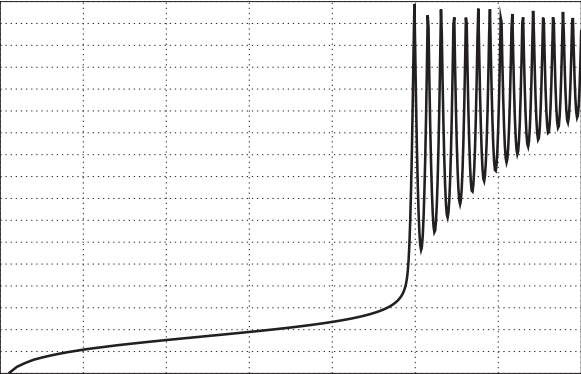 [1] Adaptive step size - Wikipedia
[2] Press, William H. Numerical recipes 3rd edition: The art of scientific computing. Cambridge university press, 2007. Chapter 17.2
x(t)
根据误差调控h
快
精度 1
慢
t
精度 2
思考题